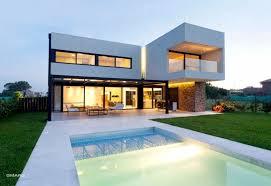 My Stunning House Title
$899,100
DESCRIPTION OF THE PROPERTY



DESCRIPTION OF THE PROPERTY



DESCRIPTION OF THE PROPERTY




DESCRIPTION OF THE PROPERTY




DESCRIPTION OF THE PROPERTY




DESCRIPTION OF THE PROPERTY



DESCRIPTION OF THE PROPERTY
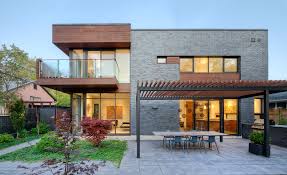 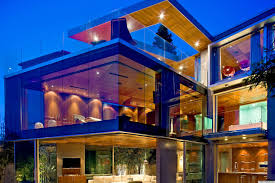 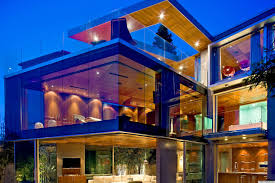 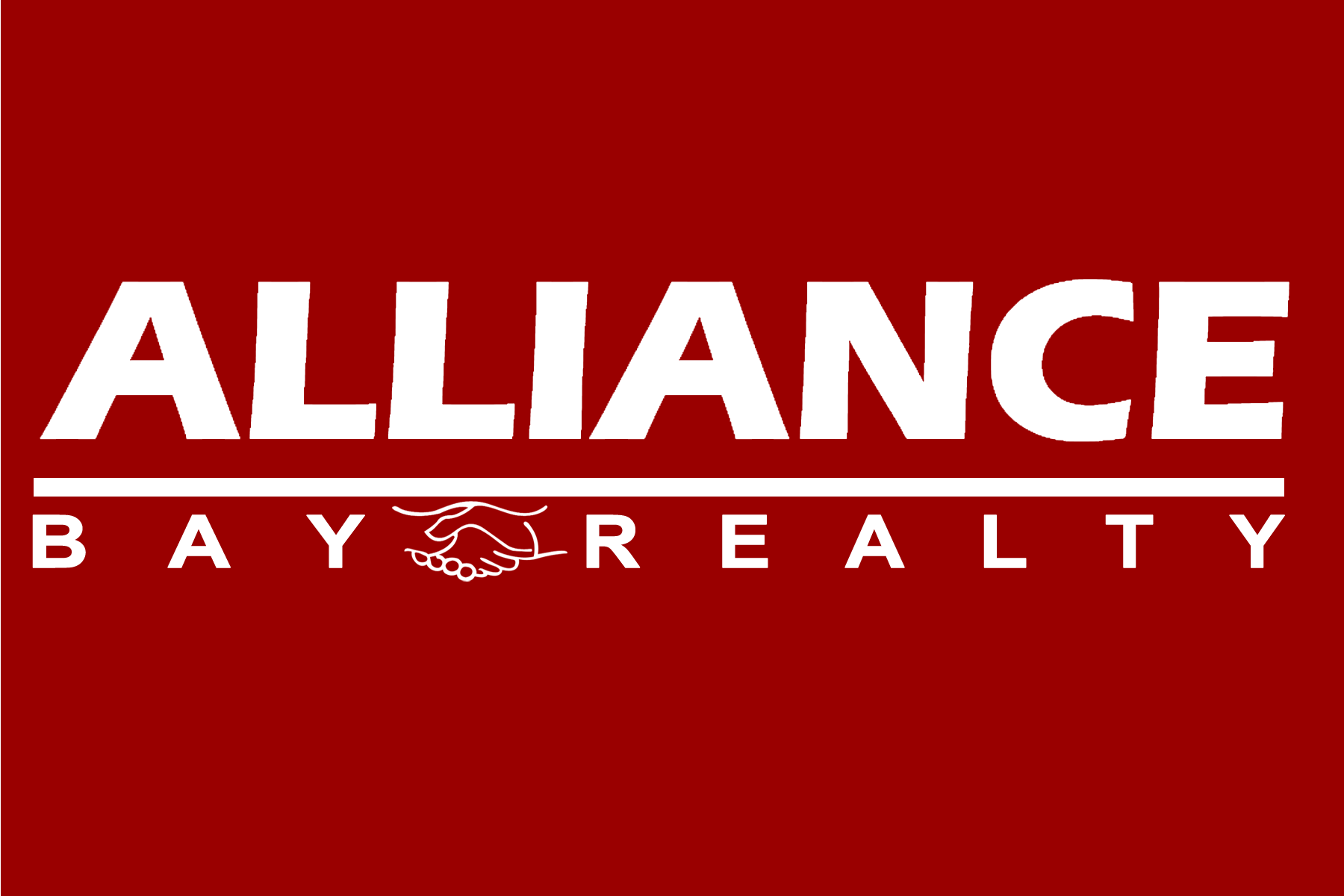 John Smith
DRE #
Phone: XXX-XXX-XXXX
Email: john@company.com
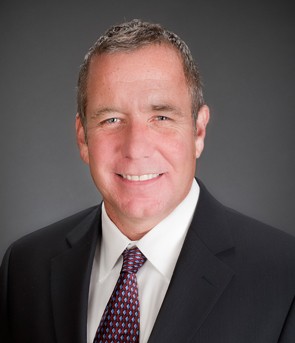 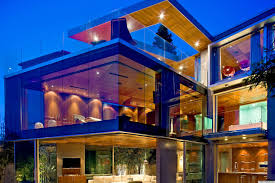 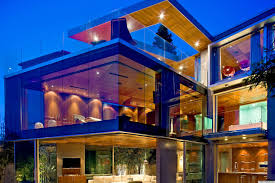 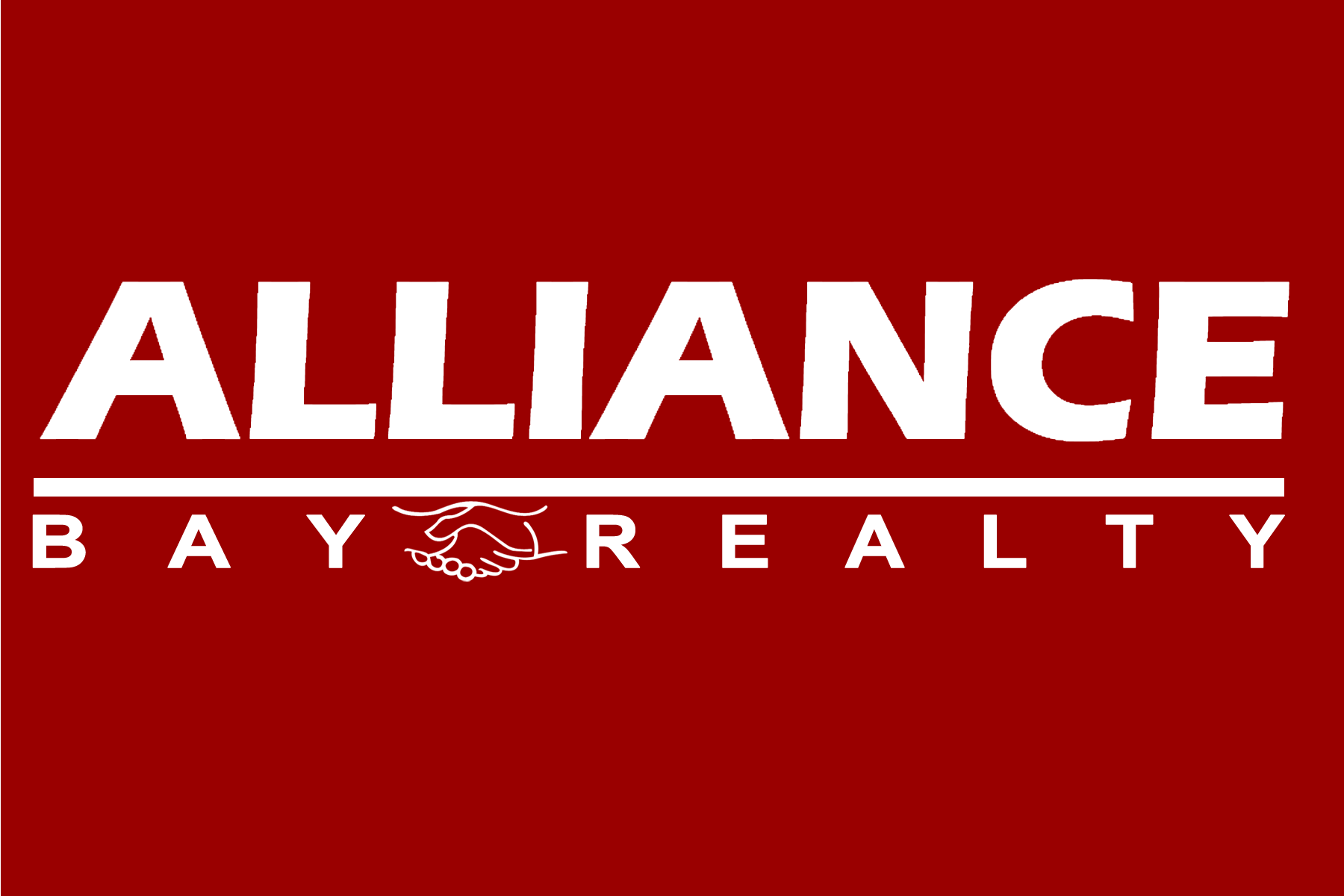 My Stunning House Title
$899,100
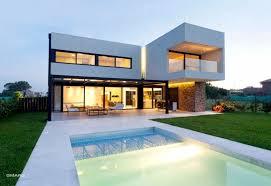 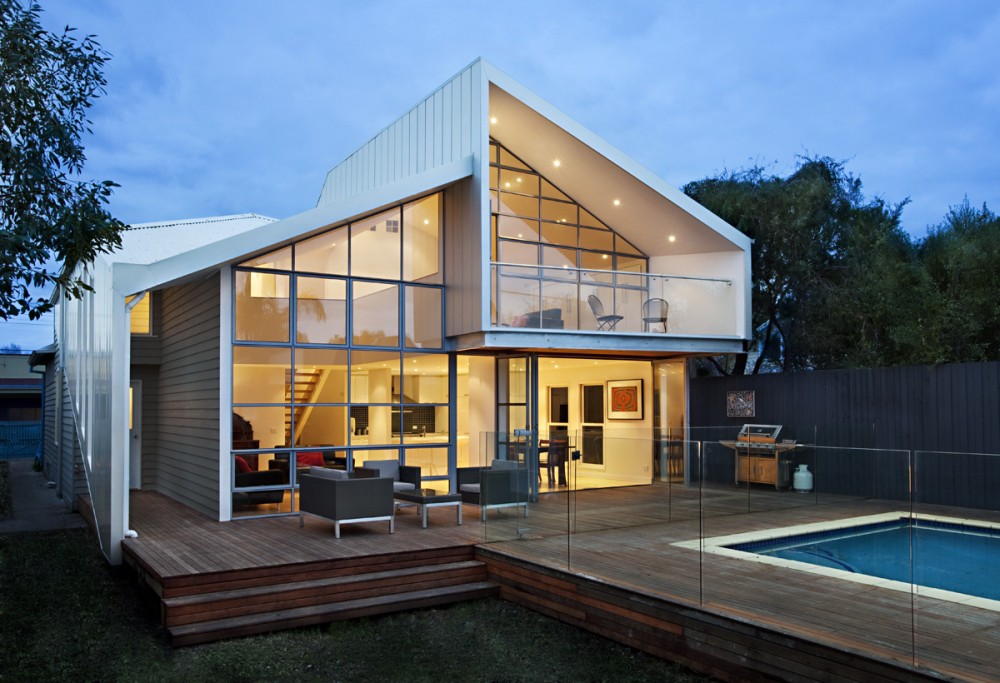 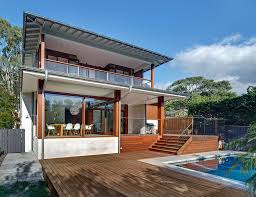 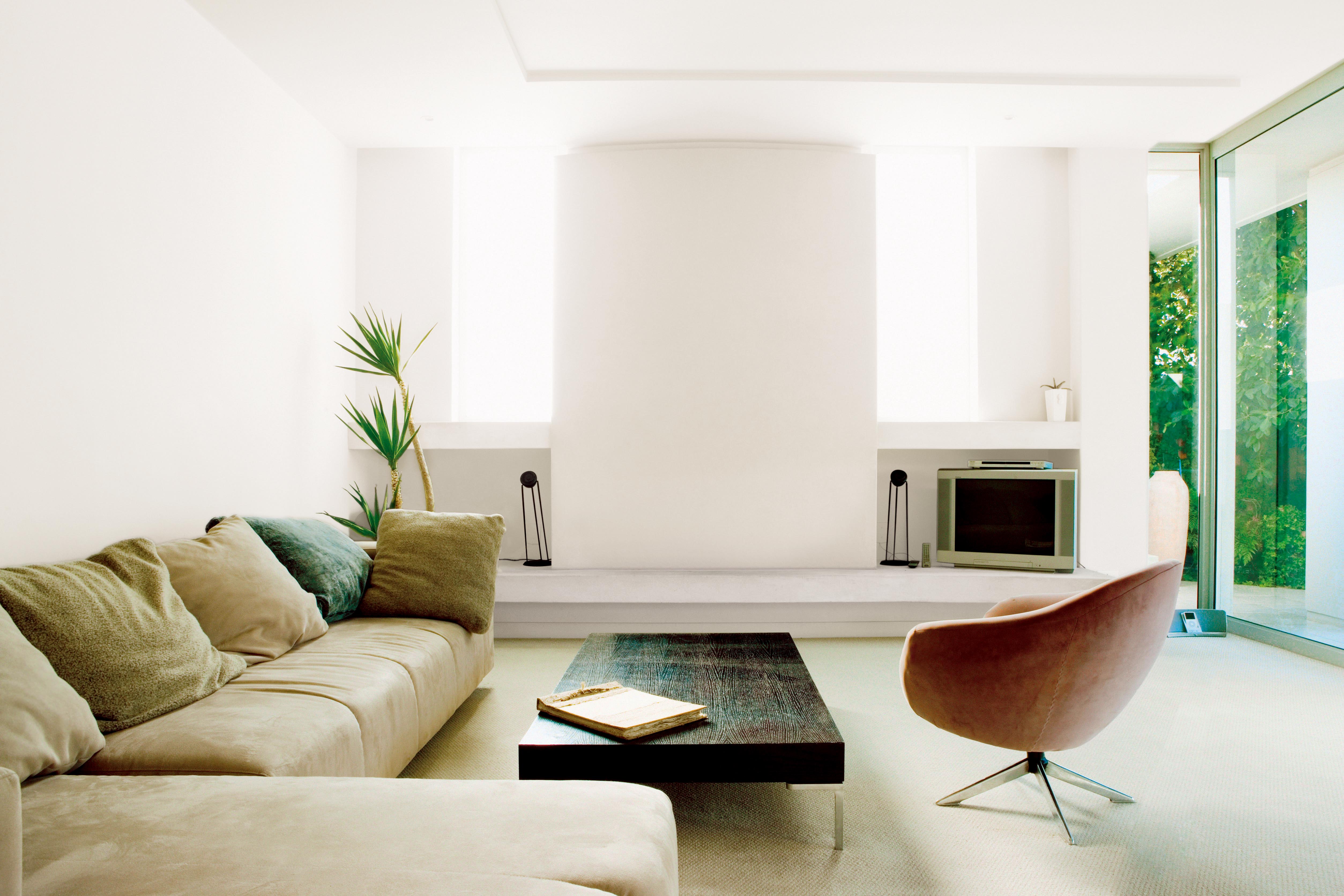 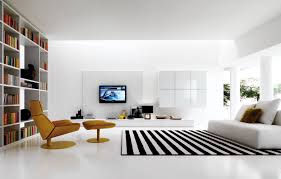 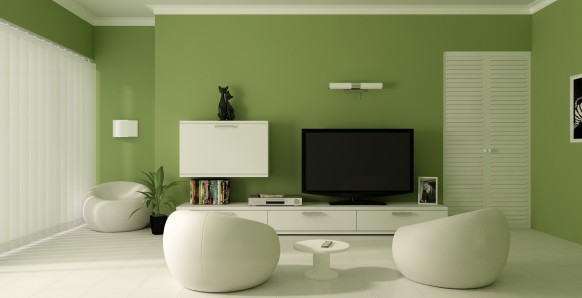 Info:
Point #1
Point #2
Point #3
Point #4
Title
DESCRIPTION OF THE PROPERTY



DESCRIPTION OF THE PROPERTY



DESCRIPTION OF THE PROPERTY



DESCRIPTION OF THE PROPERTY
John Smith 
DRE #
Phone: XXX-XXX-XXXX
Email: john@company.com
Website: johnsmith.com
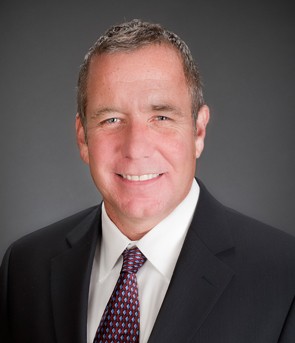 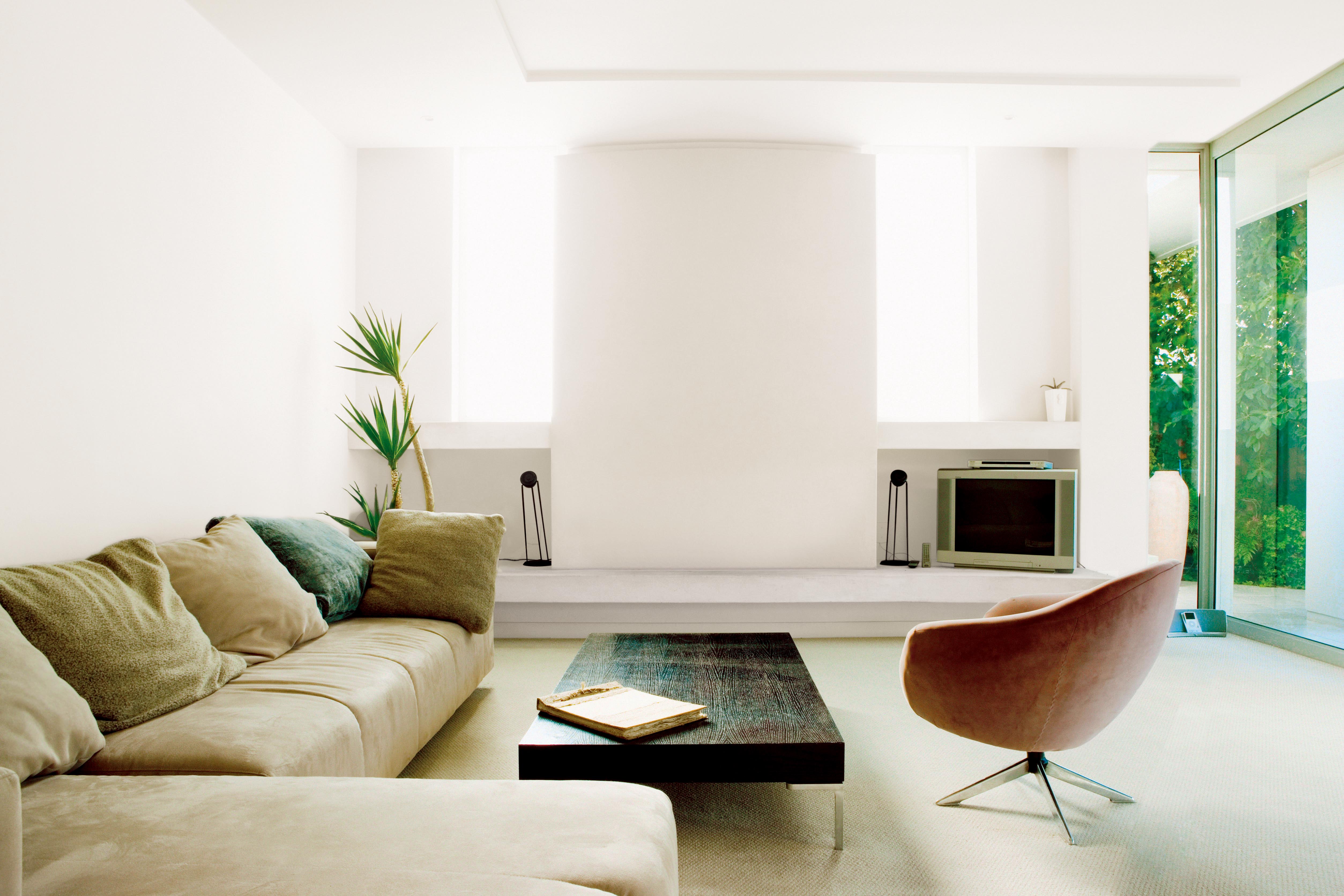 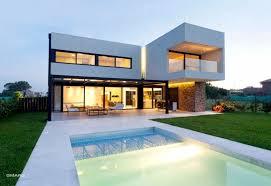 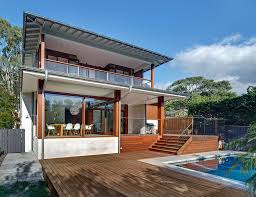 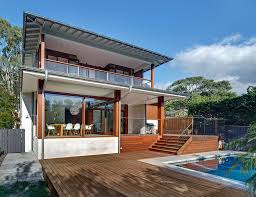 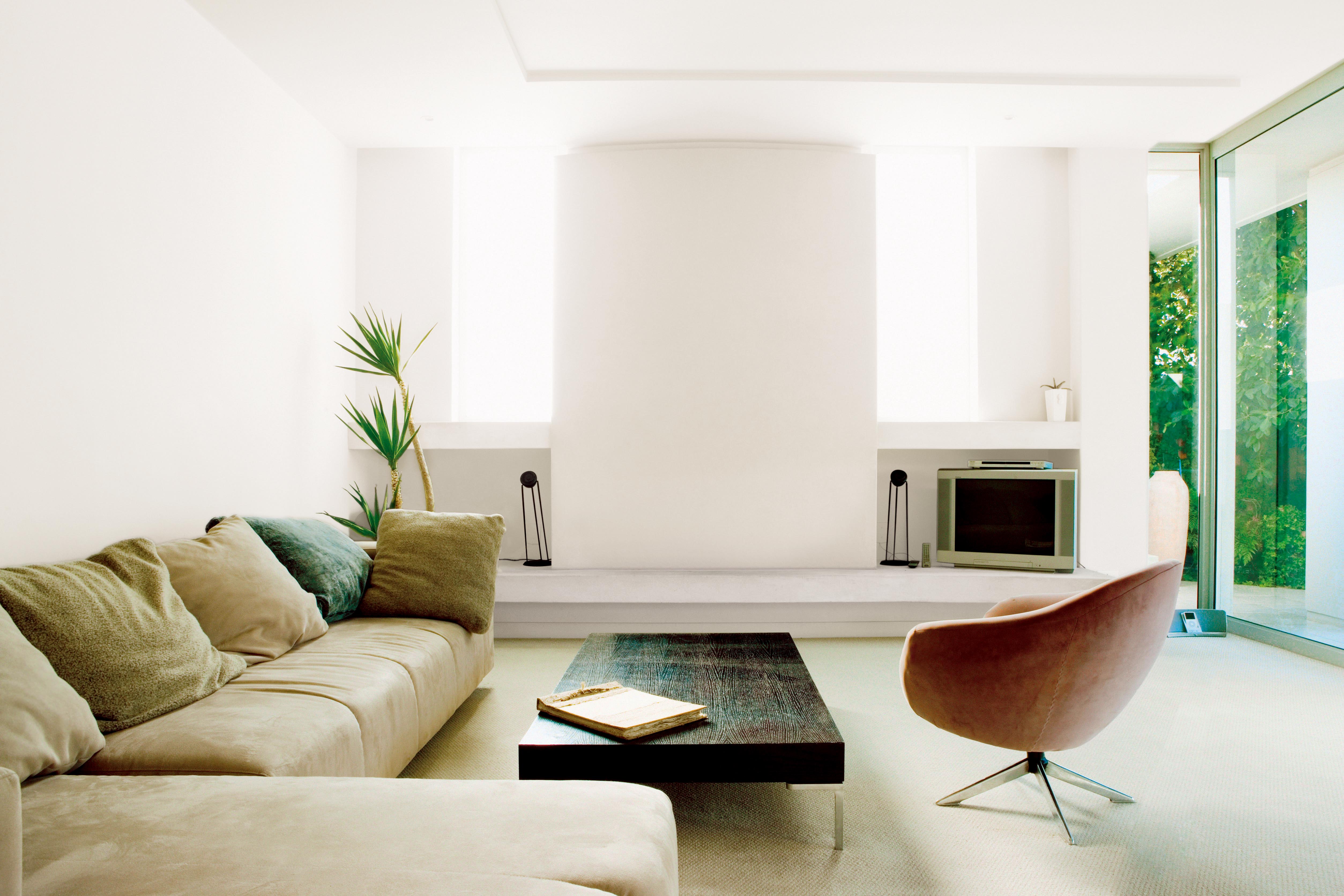 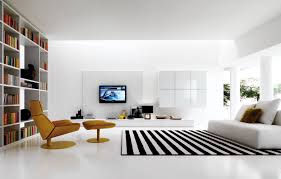 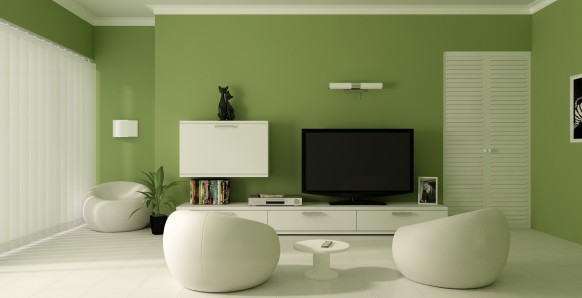 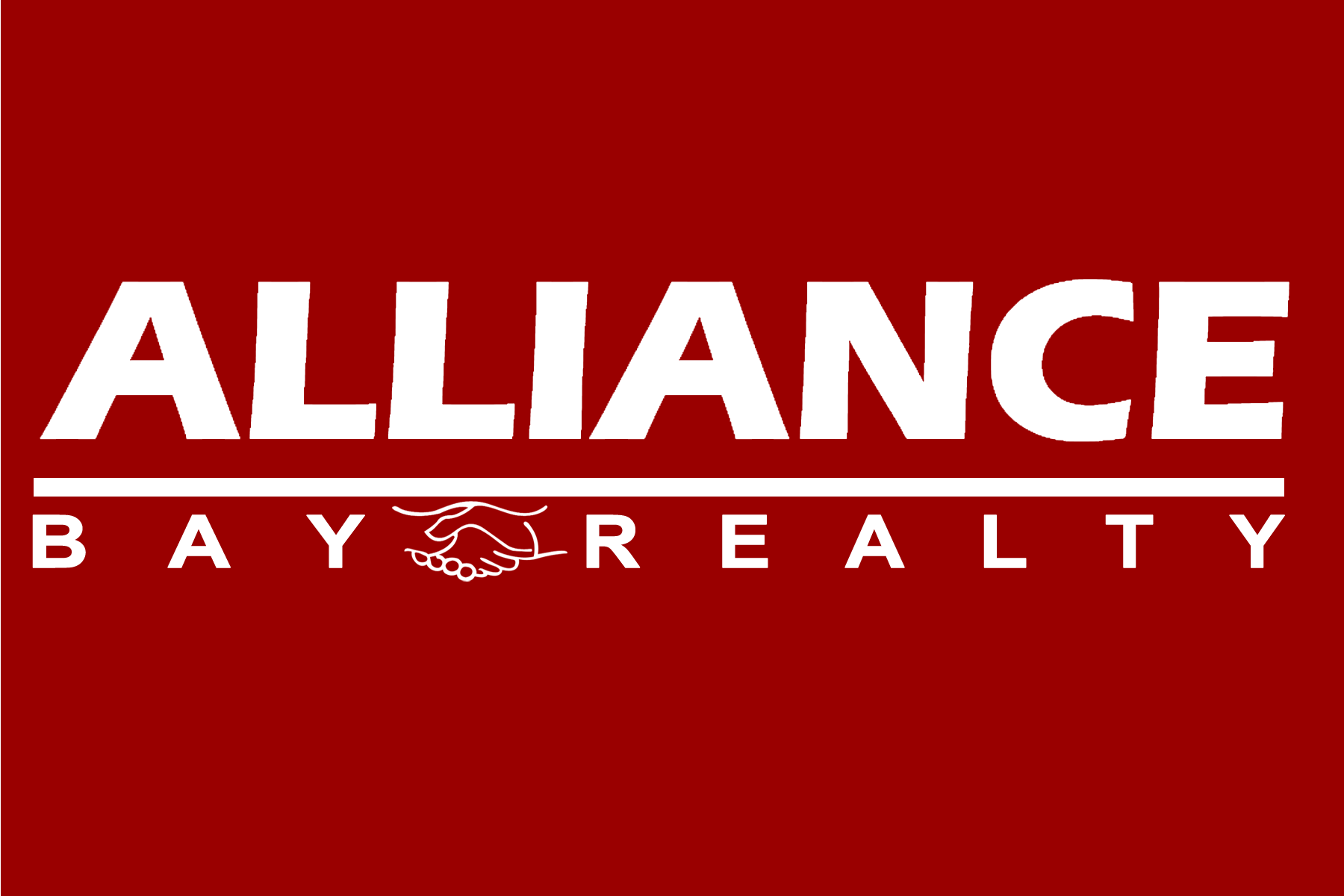 My Stunning House Title
$900,000
Info Title:
Point #1
Point #2
Point #3
Point #4
Point #5
Sub-Title

DESCRIPTION OF THE PROPERTY



DESCRIPTION OF THE PROPERTY



DESCRIPTION OF THE PROPERTY
John Smith
DRE # 
Phone: XXX-XXX-XXXX
Email: john@company.com
Website: johnsmith.com
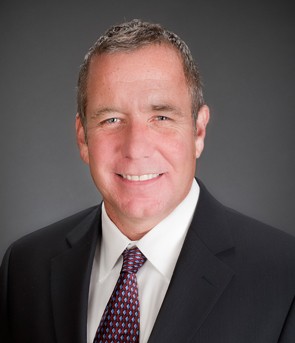 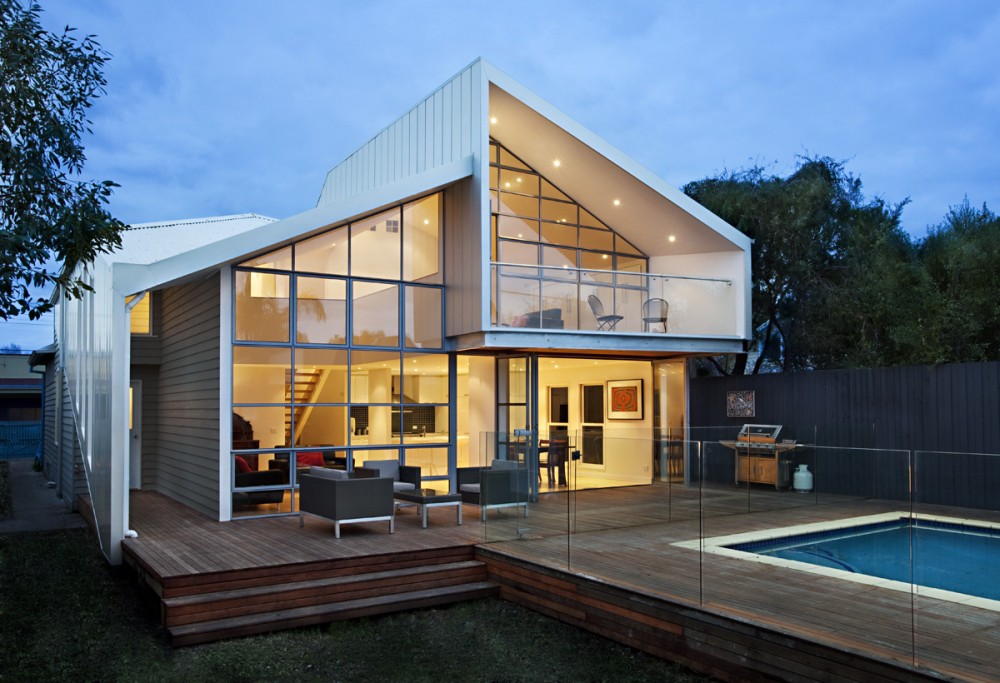 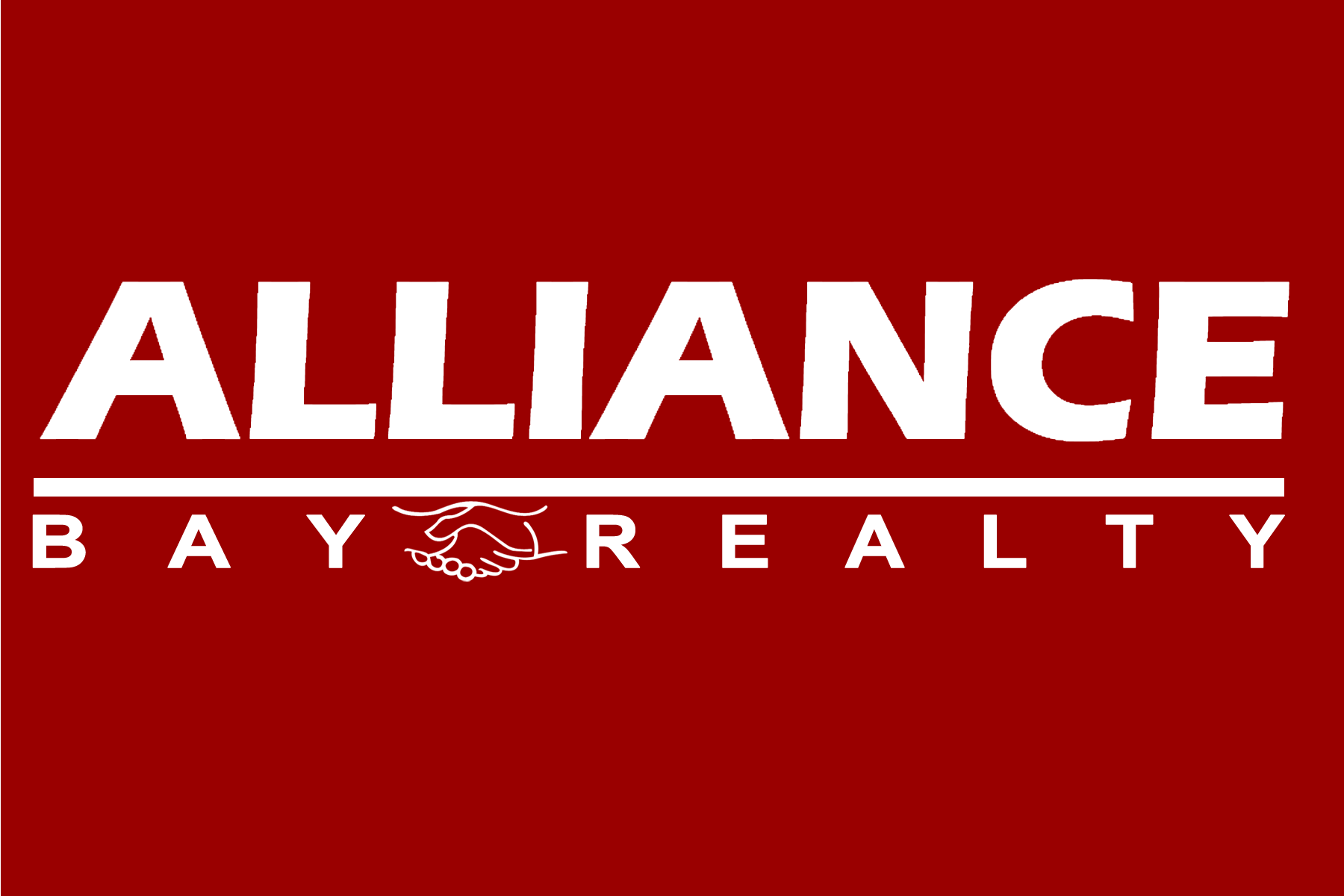 My Stunning House Title
$900,000
Info Title:
Point #1
Point #2
Point #3
Point #4
Point #5
DESCRIPTION OF THE PROPERTY



DESCRIPTION OF THE PROPERTY



DESCRIPTION OF THE PROPERTY
John Smith
DRE #
Phone: XXX-XXX-XXXX
Email: john@company.com
Website: johnsmith.com
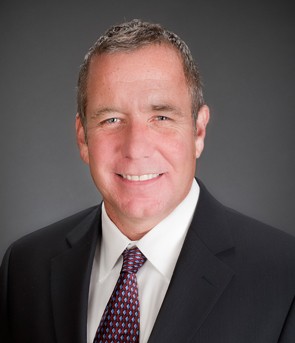